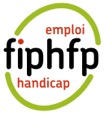 Centre de gestion
de la Fonction Publique Territoriale
des Pyrénées-Orientales
Fonds pour l’Insertion
des Personnes Handicapées
de la Fonction Publique
Document d’information :

Accompagnement à la saisie 
des aides proposées par le FIPHFP
1
Différents points
2
Qu’est-ce que le FIPHFP ?
Quelles sont ses missions ? 
Comment intervient-il ? 
Comment faire une demande d’aide ? 
Qui sont les bénéficiaires de ces aides ?
Quelles sont les aides proposées ? 
Quelles sont les modalités de prise en charge des aides ?
Qu’est-ce que le FIPHFP ?
3
Le FIPHFP est un établissement public administratif, piloté par un organe délibérant, le comité national, relayé à l’échelon régional par des comités locaux.
La gestion administrative est confiée à la Caisse des Dépôts et Consignations.
 
Le FIPHFP vise à :
recenser les travailleurs en situation de handicap présents dans la Fonction Publique par le biais de la Déclaration Obligatoire d’Emploi des Travailleurs Handicapés (DOETH),
recouvrer la contribution des employeurs publics qui ne respectent pas le taux d'emploi de 6 %.

	 En contre partie :
Le FIPHFP finance des aides au recrutement et au maintien dans l’emploi des personnes en situation de handicap dans la Fonction Publique.
Qu’est-ce que le FIPHFP ?
4
Le CDG66 a signé sa 1ère convention avec le FIPHFP en 2017 et a renouvelé ce partenariat avec les conventions V4 (2020-2022 et 2023-2025).

Quelques chiffres (rapport annuel 2022 du FIPHFP) : 

109 conventions employeurs,
 5,45 % taux d’emploi légal de personnes en situation de handicap dans la fonction publique. 
Taux d’emploi direct : 5,52 %
4,36 % dans la fonction publique d’état
6,72 % dans la fonction publique territoriale (7,10 % en Occitanie)
5,53 % dans la fonction publique hospitalière
167,17 millions d’euros de contributions émises
94,63 millions d’euros d’interventions financées (1 692 943 € en Occitanie)
260 095 agents BOE recensés dans la fonction publique (17 664 en Occitanie)
34 028 recrutements de personnes en situation de handicap
8 243 maintiens dans l’emploi d’agents en situation de handicap
42 % du montant total des aides financées concernent l’aide à l’apprentissage
Quelles sont ses missions ?
5
Favoriser l’emploi des personnes en situation de handicap
Aider à leur maintien dans l’emploi
Contribuer à un environnement numérique accessible
Valoriser l’apprentissage
Soutenir la formation professionnelle des agents en situation de handicap et sensibiliser l’environnement professionnel
Comment intervient-il ?
6
Le FIPHFP finance au cas par cas des aides techniques et humaines qui permettent aux employeurs publics de favoriser l’insertion professionnelle et le maintien dans l’emploi des personnes en situation de handicap. Le montant minimum pouvant être sollicité : 200 €, et le montant maximum : 40 000 € par année civile.

Le FIPHFP accompagne l’employeur dans sa recherche de financements avec une liste d’aides telles que :
les aménagements de l’environnement de travail,
les rémunérations versées aux agents chargés d’accompagner une personne en situation de handicap,
les aides consacrées à l’amélioration des conditions de travail,
la formation et l’information des personnels…
Comment faire une demande d’aide ?
7
Deux procédures possibles de saisie des aides sur la plateforme du FIPHFP : 

soit directement par les collectivités

soit aidé par le service Maintien dans l’emploi du CDG66 

Le CDG66, par le biais de sa convention avec le FIPHFP, vous accompagne pour :
rassembler les pièces nécessaires à la constitution de votre demande d’aide,

saisir l’aide, pour votre compte, sur la plateforme du FIPHFP,

correspondre avec le gestionnaire du FIPHFP en charge de votre demande d’aide.
[Speaker Notes: Décision du FIPHFP notifiée par courrier.

Paiement dans un délai de 2 à 3 mois après l’instruction favorable du FIPHFP.]
Qui sont les bénéficiaires de ces aides ?
8
Les agents bénéficiaires de l’obligation d’emploi (BOE) au sens de l’article 2 du décret 2006-501 du 3 mai 2006.

Les agents reconnus inaptes à l’exercice de leurs fonctions au sens de l’article 3 du décret 2006-501 du 3 mai 2006       (PV d’inaptitude du conseil médical).

Les agents aptes ou inaptes ayant des restrictions médicales (pour certaines aides) (avis du médecin du travail précisant les restrictions de l’agent et sa temporalité).
Quelles sont les aides proposées ?
9
Les aides proposées par le FIPHFP sont classées en 3 objectifs :
 
 favoriser l'accès à l'emploi,

 créer les conditions de succès de l'insertion et du maintien dans l'emploi,

 assurer la pérennité des compétences et des connaissances relatives au handicap au travail.
Favoriser l'accès à l'emploi
10
Améliorer 
les conditions de vie
Améliorer 
les conditions de transport
Prothèses auditives 

Autres prothèses et orthèses

Fauteuil roulant

Chèques emploi service universel

Aide au déménagement, ...
Transport adapté domicile/travail

Transport adapté dans le cadre des activités professionnelles

Aménagement du véhicule personnel
Créer les conditions de succès de l'insertion 
et du maintien dans l'emploi
11
Aménager le poste de travail d'une personne en situation de handicap
Recruter un collaborateur en situation de handicap
Indemnité d’apprentissage
Aide financière pour l’apprenti
Prime d’insertion (apprentissage)
Prime d’insertion (CUI-CAE, Emploi d’avenir)
Indemnité de stage
Aménagement de l’environnement de travail
Etude ergonomique du poste et analyse de la situation
Créer les conditions de succès de l'insertion 
et du maintien dans l'emploi
12
Accompagner via 
des aides humaines
Renforcer 
l'accessibilité numérique
-  Auxiliaire dans le cadre des actes quotidiens de la vie professionnelle
-  Auxiliaire dans le cadre des activités professionnelles
-  Tutorat
-  Interprète en langue des signes, codeur, transcripteur, visio-interprétation en LSF
-  Dispositif d’accompagnement pour l’emploi des personnes en situation de handicap
-  Sensibilisation et formation à l’accessibilité numérique
-  Diagnostic d’accessibilité des sites et applicatifs internet ou à usage strictement interne
-  Mise en accessibilité des sites et applicatifs internet ou à usage interne
Assurer la pérennité des compétences et connaissances relatives au handicap au travail
13
Former les personnes en situation de handicap
Informer, sensibiliser et former les collaborateurs
-  Bilan de compétence et bilan professionnel
-  Formation destinée à compenser le handicap
-  Formation dans le cadre d'un reclassement ou d'une reconversion professionnelle pour raison de santé
-  Frais et surcoûts liés aux actions de formation
-  Communication, information et sensibilisation des collaborateurs
-  Formation des collaborateurs en charge de l'accompagnement des personnes en situation de handicap
-  Formation à la fonction de tuteur
Quelles sont les modalités de prise en charge des aides ?
14
Montant maximum pouvant être sollicité : 
40 000 € par année civile


Exemples de prise en charge financière :

-  l’apprentissage
-  l’aménagement du poste de travail
-  les prothèses auditives
-  interprète en langue des signes, codeurs, transcripteurs…
-  formation dans le cadre d’un reclassement, d’une PPR, ou d’une reconvention professionnelle pour raison de santé / frais et surcoût liés aux actions de formation
Apprentissage
15
Faciliter le recrutement des personnes en situation de handicap dans le cadre d’un contrat d’apprentissage
 80% du coût salarial annuel chargé par année d’apprentissage (indemnité d’apprentissage)
 4920 € maximum, soit 240 heures par an des frais d’accompagnement des apprentis (tutorat)
  4000 € si, à l’issue du contrat d’apprentissage, l’employeur conclut avec l’apprenti un contrat à durée indéterminée ou la titularisation 
 10000 € maximum par année de scolarité visant à participer au financement de la formation des apprentis
+ prise en charge des coûts liés à la compensation du handicap dans le cadre des aides du FIPHFP (aides techniques et humaines, aides à la mobilité…).
Aménagement de l’environnement de travail
16
Maintenir dans leur emploi les agents 
en adaptant leur poste ou leur outil de travail
 10 000 € pour 3 ans.

Le FIPHFP finance uniquement le surcoût du poste de travail lié à la compensation du handicap de l’agent. 

Exemples de matériels financés : 
fauteuil ergonomique, 
mobilier adapté, 
outil bureautique et/ou technique, 
aménagement du véhicule professionnel...
Prothèses auditives
17
Compenser le handicap des personnes 
déficientes auditives (appareillage)
 1700 € pour 3 ans

Le FIPHFP finance, déduction faite des autres financements, le reste à charge des appareils électroniques de surdité.

Seules les prothèses auditives faisant l’objet d’un remboursement par l'Assurance Maladie sont prises en charge par le FIPHFP.
L’aide financière ne concerne pas les accessoires, les piles, les coûts d’assurance, l’intervention chirurgicale, les frais médicaux, etc.
Le financement du FIPHFP ne peut conduire à un sur-financement du matériel.
Interprète en langue des signes, codeur, transcripteur
18
Compenser le handicap des personnes 
déficientes auditives (aide extérieure)
 80 € par heure maximum pour des  frais d’interprétariat en langue des signes
 29 € par heure pour le coût des interfaces de communication et transcripteurs
 80 € par heure pour le coût des codeurs en langue parlée complétée (LPC)
 60 % de la dépense, dans la limite de 6000 €/an, pour la participation au financement d’un équipement de visio-interprétation en langue des signes
(incluant l’acquisition du matériel, l’abonnement, la maintenance, la formation et le coût du service pour la participation au financement d’un équipement de visio-interprétation en langue des signes)

L’aide est mobilisable tous les ans.
Formation dans le cadre d’un reclassement ou d’une reconversion professionnelle  pour raison de santé
19
Accompagner les agents en situation de handicap au travail dans un parcours de reconversion professionnelle afin de favoriser leur maintien dans l’emploi public
Le FIPHFP prend en charge, déduction faite des autres financements :
 10000 € par an des frais de formation dans le cadre d’un reclassement ou d’une reconversion professionnelle pour raison de santé
 60% de la rémunération de l’agent pendant sa formation
 les surcoûts des frais de déplacement et d’hébergement spécifiques (transport spécifique, frais relatifs à un lieu de stage spécifique, hébergement spécifique)
 les surcoûts pédagogiques de la formation, dans la limite de 150 € par jour tout compris (hébergement, déplacement)
Pour plus d’informations
Vous pouvez contacter le service 
Maintien dans l’emploi :

v.danoy@cdg66.fr  - 04.68.34.86.87

Rendez-vous sur le site internet du CDG66 : 

https://cdg66.fr/handicap/
20
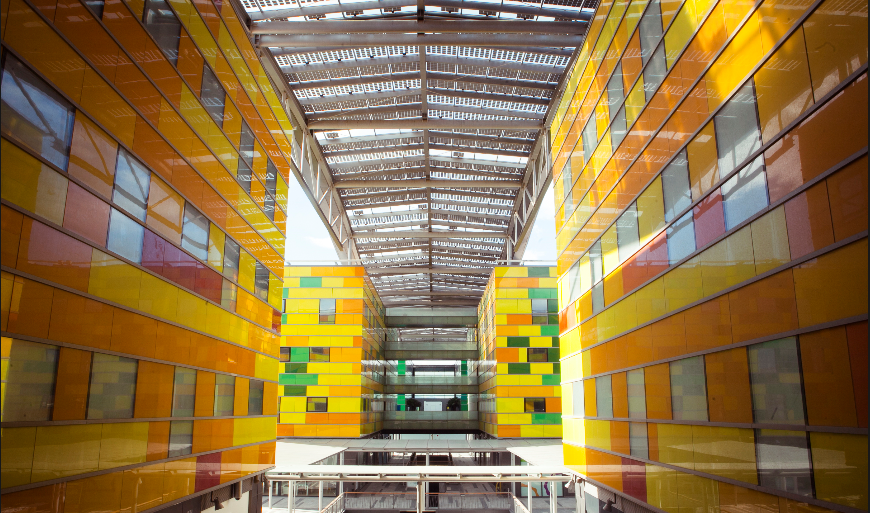 21
Le Centre de Gestion 66, 
partenaire des collectivités, 
vous remercie de votre écoute
CENTRE DE GESTION DE LA FONCTION PUBLIQUE TERRITORIALEDES PYRENEES-ORIENTALES
Centre del Mon
35, Boulevard Saint-Assiscle - Bât. B - BP 901 - 66000 PERPIGNAN